анна, морковь, собака, слава, корова, витя, ручка
Анна, Слава, Витя
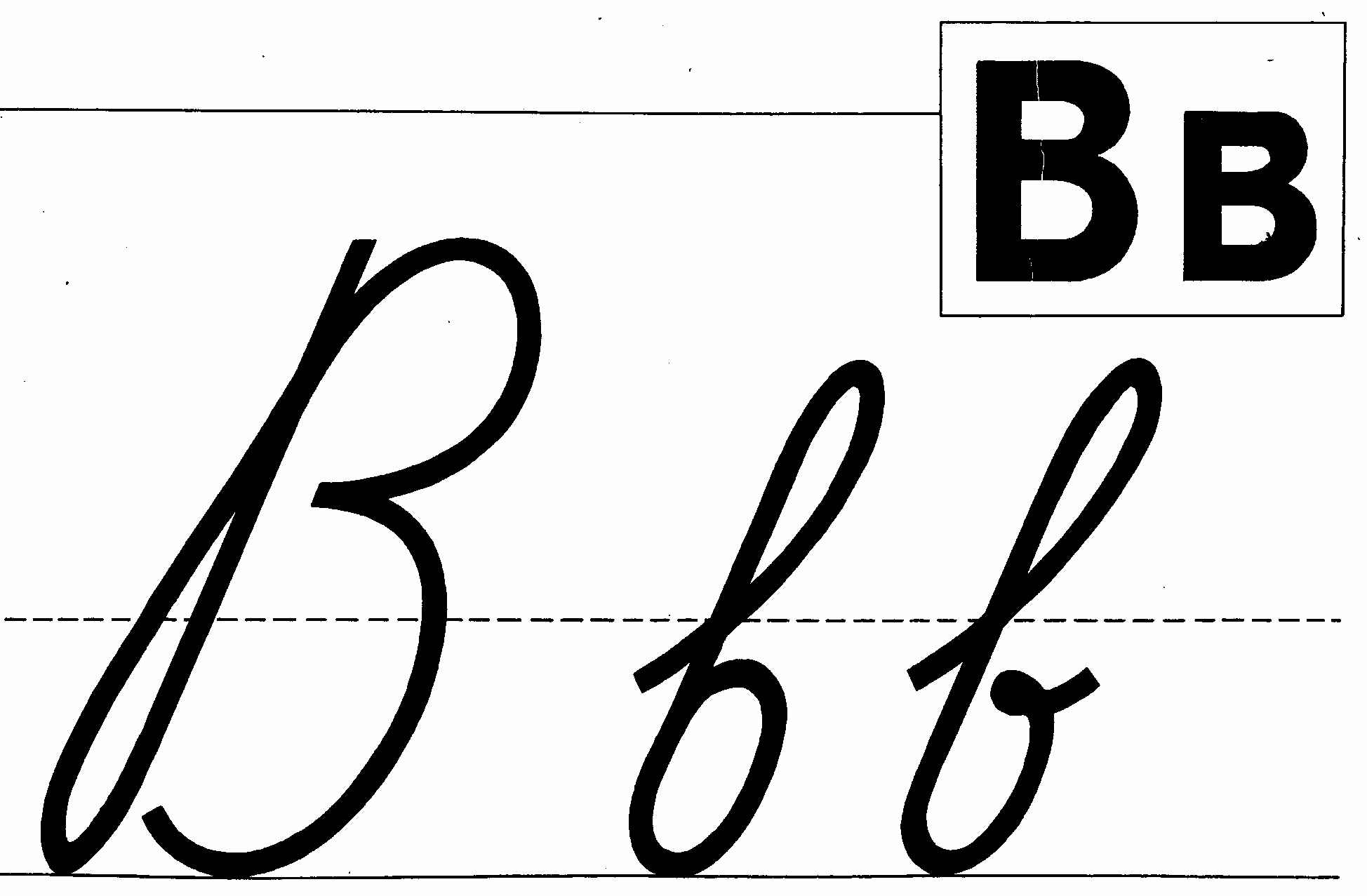 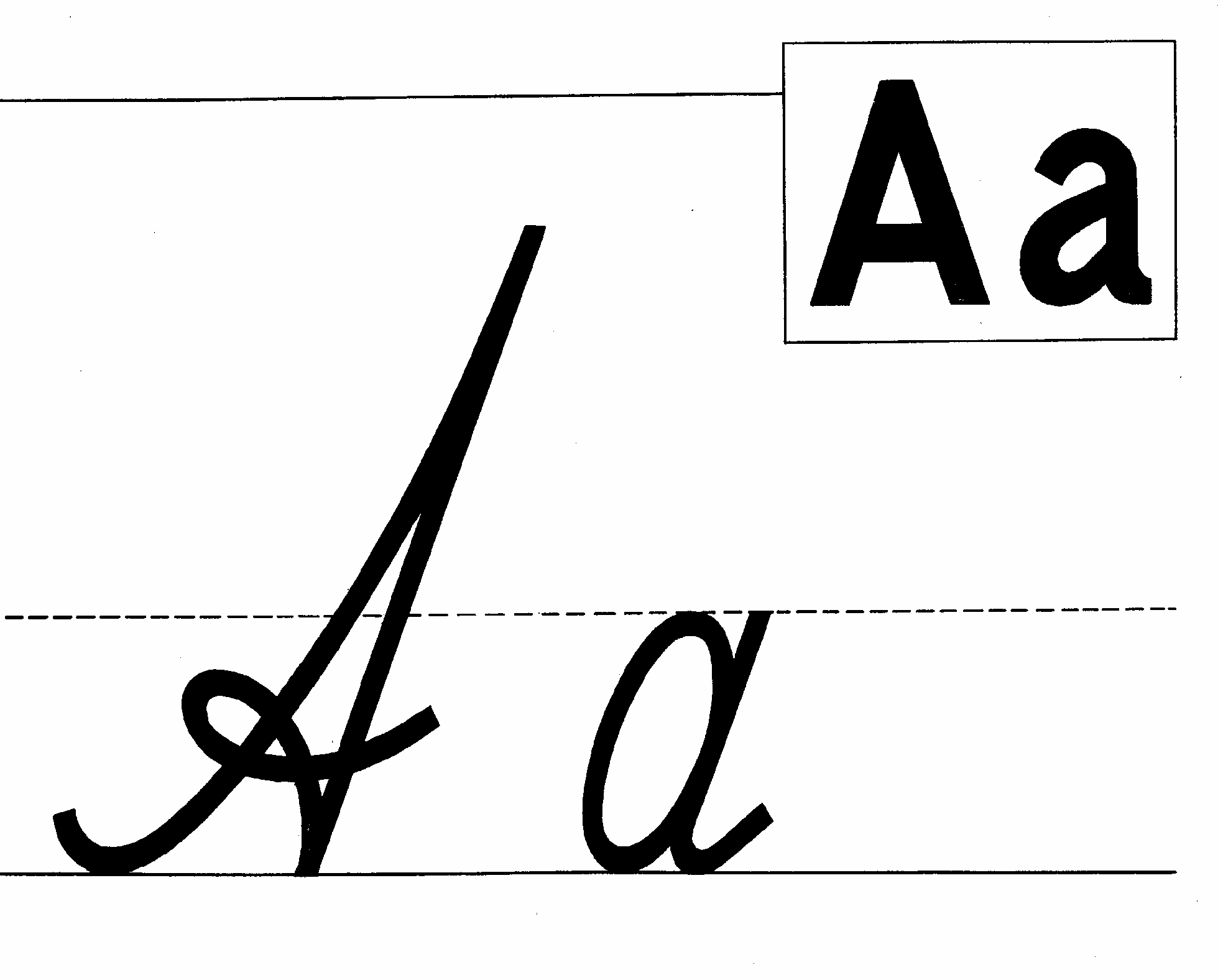 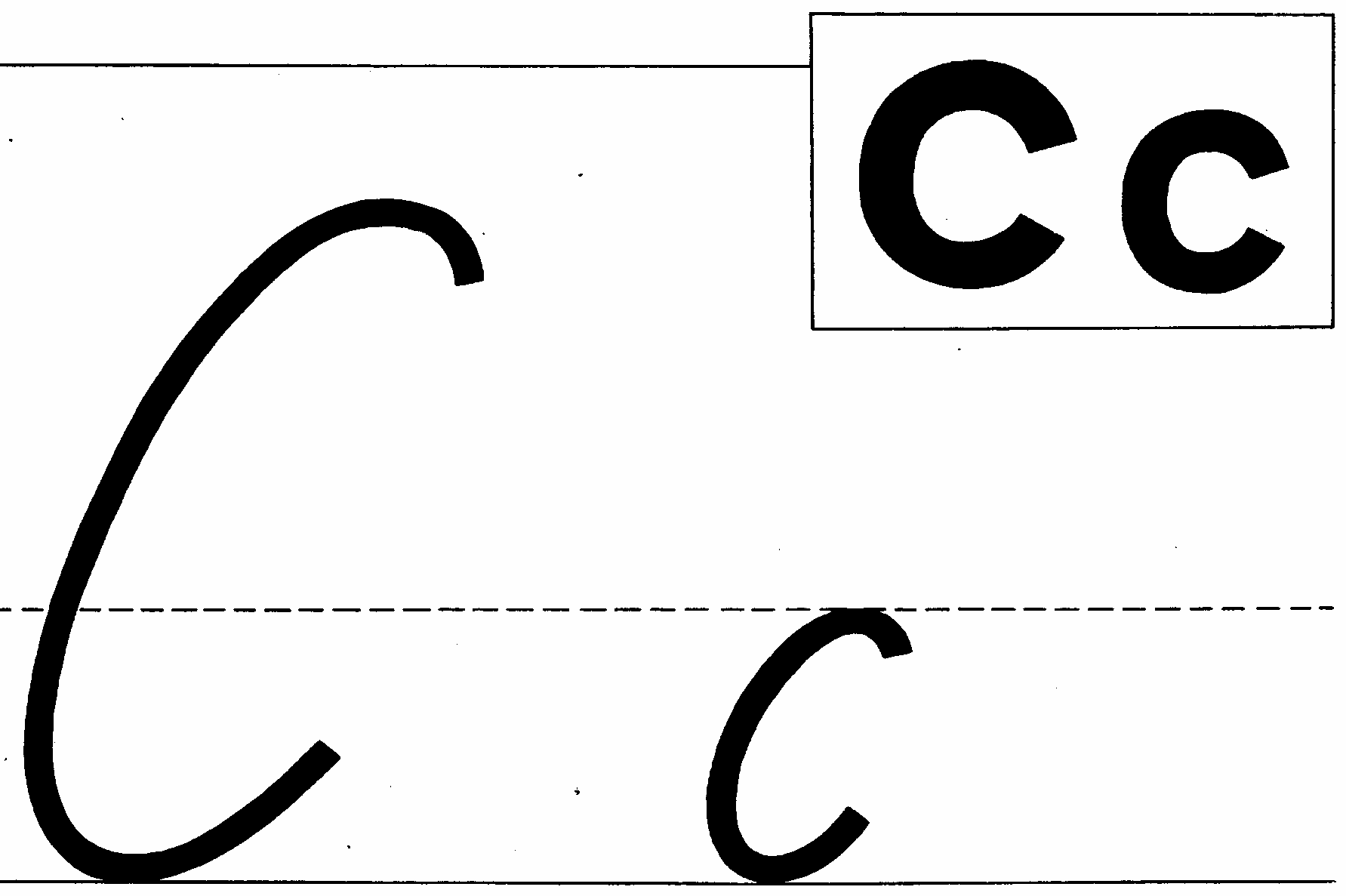 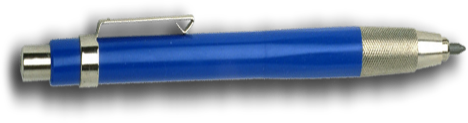 морковь, собака, корова
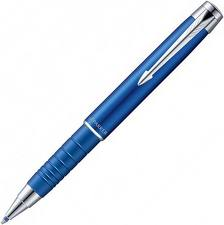 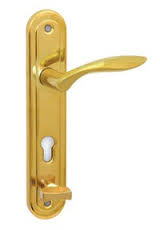 ручка
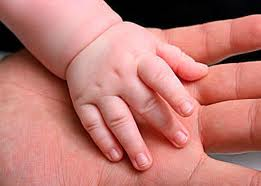 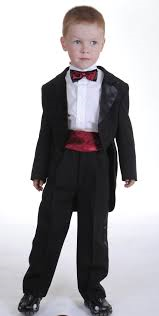 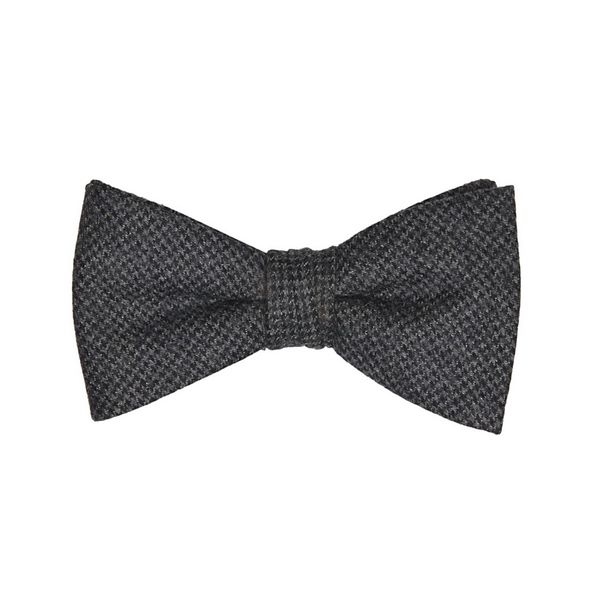